Innovation
LIS 598 – Information Policy – Winter 2017 
Mar. 10, 2017
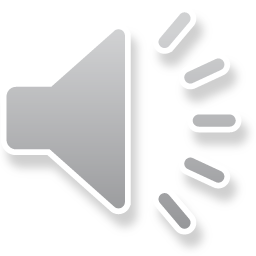 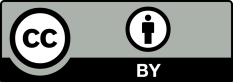 Outline
A. Innovation Overview
	B. Innovation Policy
	C. Patents and Innovation
	D. Problems with Patents
	E. Innovation and Progress
	F. Alternative Incentives
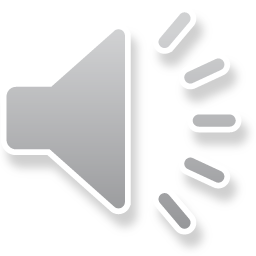 A-I. What is Innovation
In the simplest innovations implies something new or different

However, defining it is problematic
One study of over 50 business leaders found that no one provided the same definition (Stevenson, 2011)

Economic literature tends to differentiate between product and process innovations
Product innovations are new goods and services
Process innovations are new ways of making/providing goods and services

Innovation can also be a new organizational form or structure
E.g. Weber (2003) argues rationalism and individualism, not any particularly technology, were the key innovations of the Industrial Revolution
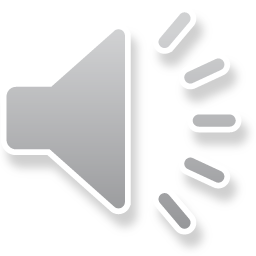 A-II. Invention and Innovation
Historically throughout the Industrial Revolution we think of great inventors and tinkers who brought about many important innovations (Watt, Bell, Edison, Marconi, the Wright brothers)

World War II and the Cold War have been major drivers of innovation and invention in the second half of the 20th century

Although talented individuals still play a central role, organizations (primarily corporations) have been responsible  in developing new goods and services – innovation is increasingly collective and collaborative
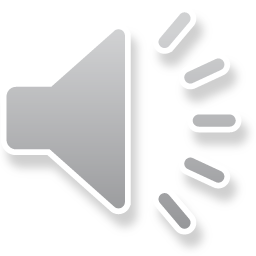 A-III. The Ascendency of Innovation
Innovation has been written about by leading thinkers for some time (Bacon, 1625/1912; Smith 1776/1985; Marx and Engels, 1848/1985) 

However, first key thinker on innovation was Schumpeter writing in 1911 (1934 for the English translation) delineating between five types of innovation and placing innovation at the centre of economic development

In 1942 his book Capitalism, Socialism and Democracy further explored the issue
He used his famous phrase “gale of creative destruction” to describe how new innovative firms could eliminate established companies (p. 84)

He argued that patents helped propel the economy and were not an inhibitor, and ultimately came to see monopolistic firms as the key source of innovation

However, he worried that entrepreneurship would eventually be reduced to a routine and that this would endanger the long term prospects of capitalism as an economic system

His work was ultimately overshadowed by Solow (1956, 1957) and Arrow (1962) in regards to economic thinking on innovation
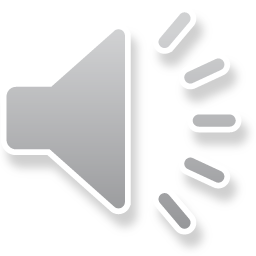 A-IV. Sociological Perspective on Innovation
While Schumpeter offers economic views of innovation, these are contrasted with Rogers (1962/2003) diffusion theory of innovation

Rogers is best know for the diffusion model (2003, p. 281)







However, he also is key for stressing the social costs of innovation
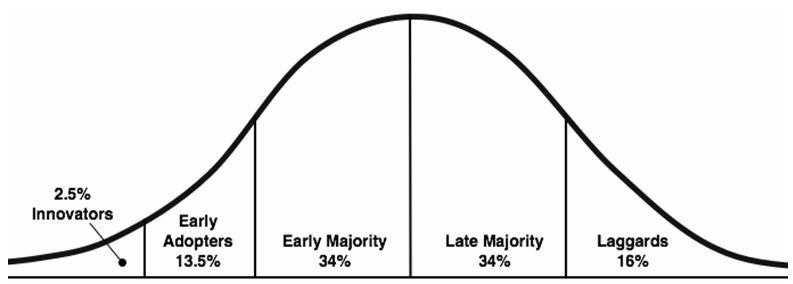 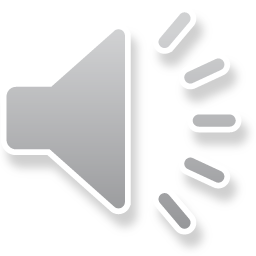 A-V. Measuring Innovation
Despite the importance of innovation, it is quite hard to measure

There are numerous proxy indicators (multifactor productivity growth, patent volumes, R&D spending), but these are second best measures

Several different mechanisms can be used to try to spur innovation

Given the lack of a clear indicator and the range of policy options, promoting innovation becomes a complicated but critical goal for policymakers
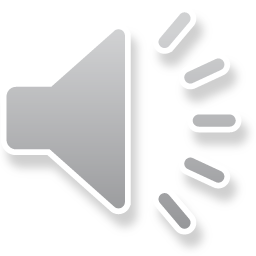 B-I. Innovation as Policy Goal
Governments, international organizations, corporations and universities all stress the importance of innovation

At the federal level innovation policy falls under the Innovation, Science and Economic Development Department (ISED)
ISED’s mission statement includes, “improve Canada’s innovation performance”

Third priority in the new Minister’s mandate letter is develop an Innovation Agenda
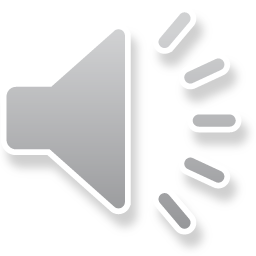 B-II. Policy Dimensions of Innovation
Innovation policy manifests itself in a few different mechanisms

Government funded research in government run laboratories and universities

Direct grants to business to engage in R&D

Indirect tax credits to support business R&D

Intellectual property (IP) law in general, and patent law specifically, that incentivize inventive activity

Finally (and less frequently) other incentive mechanisms such as prize systems
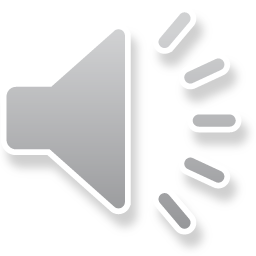 B-III. Innovation as Information Policy
Innovation can also be viewed as an information policy 

IP is one of the main policy mechanisms to stimulate innovation

Patents are one of the oldest information policies – Statute of Monopolies (1623); Venetian patent statute from 1474

Copyright law also contributes to innovation

New sui generis IP mechanisms, such as protection for semiconductor topologies, also play a role in encouraging innovation
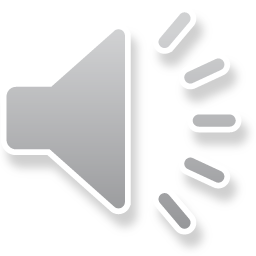 C-I. Intellectual Property and Innovation
For corporations R&D is a risky activity – it requires time and money and there is no guarantee that it will pay off

Furthermore, the argument is made that without some sort of legal protection to secure inventors the ability to recoup their costs, there will be an underinvestment in R&D and invention

These two factors and the importance of innovation are used to justify intellectual property (IP)

For patents, copyrights and several other forms of IP the inventor/creator is given a limited term of protection in exchange for disclosing their invention/artistic work which functions as an incentive for innovative behaviour
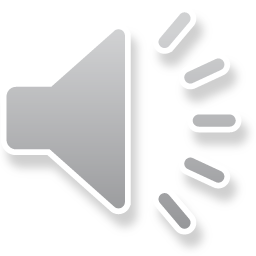 C-II. Justificatory Theories
Three major theoretical approaches to justifying IP (all kinds of IP)

Utilitarian – based on the writings of Bentham

Natural Rights approach – drawing on the Locke’s Two Treaties of Government

Personality based – building on both Kant and Hegel
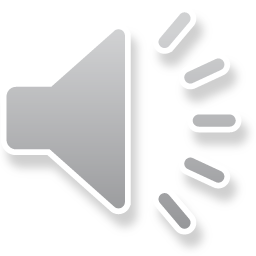 C-III. The Range of IP
Patents (Paris Convention, TRIPS, Patent Law Treaty, Patent Cooperation Treaty)
Copyrights (Berne Convention, TRIPS, WIPO Copyright Treaties)
Industrial Designs (Paris Convention, TRIPS)
Trademarks (Paris Convention, Madrid Agreement, TRIPS)
Mask Works (Semiconductor layouts) (Washington Treaty, TRIPS)
Ship Hull Designs (Digital Millennium Copyright Act (US))
Plant Varieties (UPOV)
Domain Names (Uniform Domain Name Dispute Resolution (ICANN/WIPO))
Geographical Indicators (TRIPS)
Encrypted Satellite Signals (NAFTA, Brussels Convention)
Database Protection (EU Directive 95/9/EC)
Olympic Rings (Nairobi Treaty)
Supplemental Protection Certificates (EEC Council Regulation No. 1768/92 (EU))
Anti-circumvention Protection Measures (WIPO Copyright Treaties)
Trade Secrets (TRIPS)
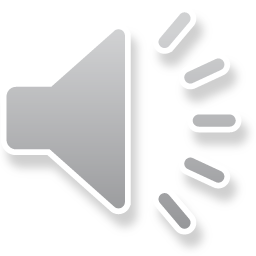 C-IV. Patents and Innovation
Patents have the strongest and longest connection with innovation

U.S. Constitution Art. I, Sec. 8, Cl. 8:
“To promote the Progress of Science and useful Arts, by securing for limited Times to Authors and Inventors the exclusive Right to their respective Writings and Discoveries”

Patents are seen as particularly useful indicators of innovation
Unlike copyrights, registration is required which permits a range of statistical analyses
They cover all fields of technology
R&D spending doesn’t necessarily result in invention, and some invention doesn’t result from R&D spending
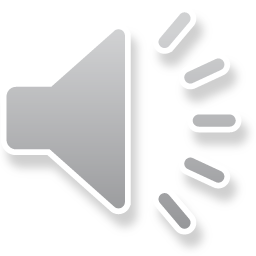 C-V. Patent Basics
Patents are available for inventions, but inventions includes machines, processes, methods of manufacture or composition, or improvements to  any of the preceding

Patents are powerful exclusive rights
20 year term
Others are excluded from  using the patented subject matter (unless licensed)
No fair dealing/fair use, very limited prior commercial use rights

In exchange for the legal right to exclude patent applications must disclose a sufficient amount of information on how the invention works
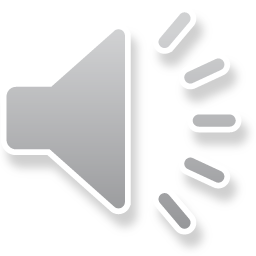 C-VI. Requirements for Patent Protection
Four requirements for patent protection:
Patentable subject matter – the invention for which one is applying for must be something that can be patented – ideas, laws of nature, mathematical formulae are examples of non-patentable subject matter
Novelty –  the invention must be new and not described in existing literature
Utility/Industrial Applicability – the invention must be useful and serve some sort of industrial purpose (industrial in this case is broadly defined)
Non-obvious/Inventive Step – the invention should not have been obvious to a person skilled in the field to which the invention pertains 

Patent offices conduct searches in a variety of databases (not only scholarly materials) to determine the state of ‘prior art’ in a field – the state of prior art allows patent examiners to determine if the claims in an invention are new and non-obvious
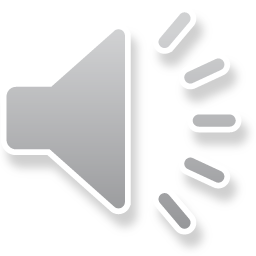 C-VII. A Global Patent System
Patents are nationally administered; however, business is increasingly global

The patent system has several aspects that allow it to function on a global level
Paris Convention for the Protection of Industrial Property (1883, revised 1900, 1911, 1925, 1934, 1958, 1967 and 1979) allows foreign nationals to get patents in different countries and specifies some minimum terms of patent protection
Patent Cooperation Treaty (PCT) (1971) allows international patent applications
Agreement on Trade Related Aspects of Intellectual Property (TRIPS) (1994) builds on the Paris Convention and further specifies minimum terms of patent protection
Patent Law Treaty (2000) harmonizes some patent procedures
Negotiations around a Substantive Patent Law Treaty that would harmonize the requirements for patentability (subject matter, novelty, utility and non-obviousness) are stalled
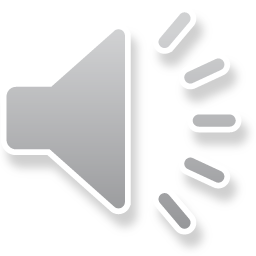 C-VII(ii). A Global Patent System
The USPTO, EPO and JPO were historically the most important patent office (triadic patents), but now the KPO (Korean) and SIPO (China) are seen as equally important (WIPO, 2015)
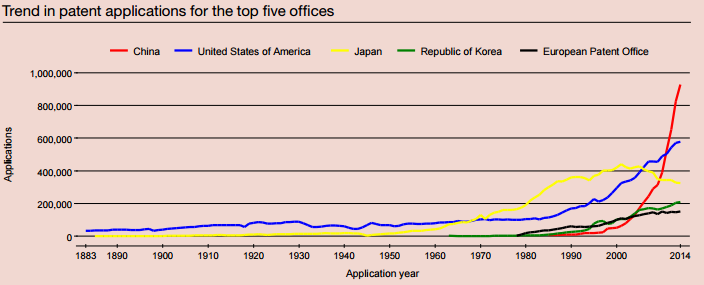 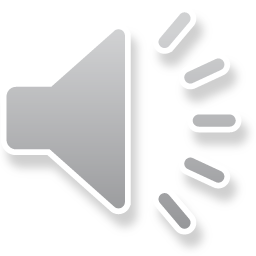 D-I. Problems with the Patent System
Although the patent system provides an incentive for innovative activity, there are numerous shortcomings
The scope of patentable subject matter continues to expand, stretching the definition of invention
In the U.S. patent quality is declining
Patents not well suited from some complex products
The system incentivizes strategic behaviour and litigation

These problems are most acute in the U.S., though Canada is not immune from the effects of these problems
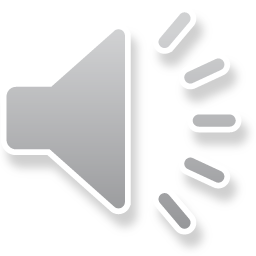 D-I(ii). Problems with the Patent System
Key problems include
Patent thickets (Shapiro, 2001) and the tragedy of the anticommons  (Heller, 1998) (contra Hardin, 1968)
Expanding scope
Business method patents, transgenic life forms
Declining patent quality
As of January 2017 USPTO has a backlog of 546,702 applications (which is down significantly from six years ago)
Strategic litigation
E.g. Apple v. Samsung
Patent litigation costs millions of dollars, and the damages can be in the billions (in 2009 Abbott Laboratories was ordered to pay $1.67 billion for infringing on a Johnson & Johnson patent, though this was overturned on appeal)
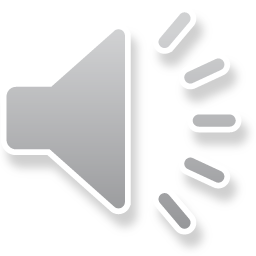 D-II. Strange Patents
Examples include:
US Patent No. 5443036 – A Method of Exercising a Cat
US Patent No. 6368227 – A Method of Swinging on a Swing
US Patent No. 6257248 – Both Hand Hair Cutting Method
US Patent No. 6004596 – Sealed crustless sandwich (below)
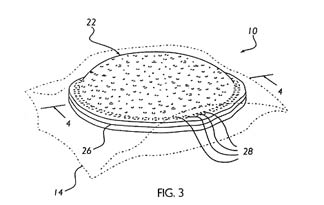 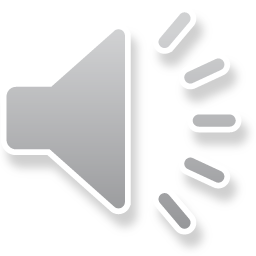 D-III. Empirical Evidence on Patents
Empirical research on patents reveals several curious findings

With the exception of medical instruments, patenting the typical invention is not profitable, and most patents are valueless  (Arora et al., 2008)

Interviews with company managers, researchers and lawyers reveals that outside the pharmaceutical sector other incentives provide a greater incentive to innovation (such as being the first to market) (see slide X at end for citations)

The availability of patents doesn’t make firms innovative (innovation is exogenous), but innovative firms do patent
“the causal relationship is much stronger going from innovation to the decision to use patents than from the use of patents to innovation.” (Baldwin et al. 2000, p. 27)

Ultimately, economic theory and the limited empirical evidence cannot unequivocally answer the question do the patent system increase social welfare
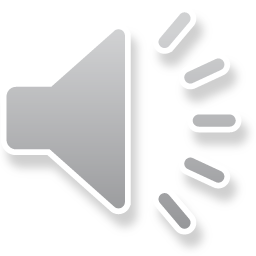 D-IV. Machlup’s Assessment
The deliberate adoption of this [patent] economic policy can be justified on economic grounds only if the gains that accrue to society from it exceed the costs incurred because of it.  It is indeed awkward that the costs cannot be measured nor the gains counted.  As a result the optimum limits of the patent system, whether with respect to time, space, patentability or restrictions on the use of the grant, must always remain a subject of controversy.  There is no doubt, however, that the costs have been underestimated.
Fritz Machlup, An Economic Review of the Patent System: A Study of the Subcommittee on Patents, Trademarks, and Copyrights of the Committee on the Judiciary United States Senate, (Washington, DC: Government Printing Office, 1958), p. 79
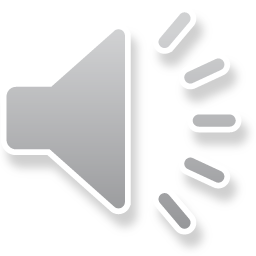 E-I. Too Much Innovation?
In the case of innovation, too much can be problematic

Economically if the rate of innovation becomes to high, it destabilizes the economy by introducing to much uncertainty (Bronk, 1999)
For consumer goods if there is too much innovation, consumers end up holding out purchases

Over-incentivizing innovation is also problematic as it can draw resources away from areas where they would have a greater impact (Jaffe, 2000; Landes and Posner, 2003)

Innovation is also socially disruptive – innovation changes social relations, and not always in a positive way (Rogers, 2003)
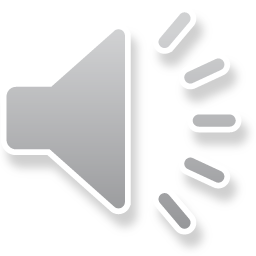 E-II. Innovation and Progress (Bronk, 1999)
Despite the policy focus on innovation it is important to critically examine why innovation is so valuable

New goods and services are nice, but technological innovation is not social progress

Innovation has raised the living standards of many to levels higher than kings and queens of previous ages, but there are still individuals struggling to meet the necessities of life both locally and globally

The aim of innovation so be political and social improvement
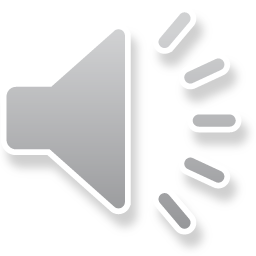 E-III. Terminal Innovation
Since 1945 it has been clear that innovation may also be the end of us (and everything)

Brynjolfsson and McAfee (2011 and 2014) drawing on Kurzweil note that we are no entering ‘the second half of the chessboard’ where innovation will become increasingly abundant and turbulent
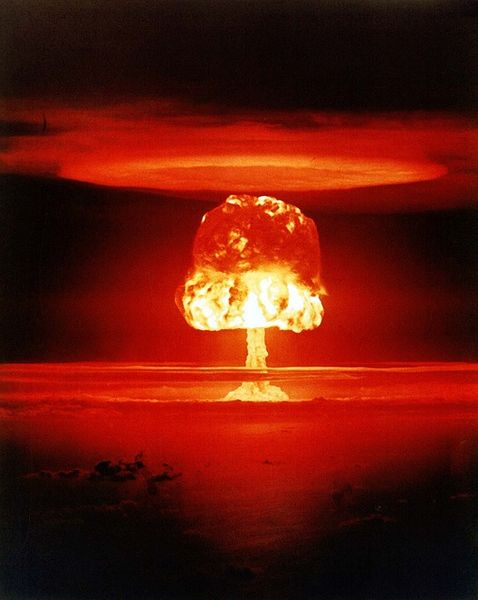 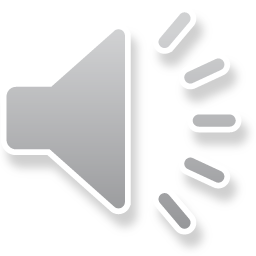 F-I. Alternative Incentive Systems
History demonstrates that humans have a natural tendency to be inventive (China is often given as an example, but a similar argument can be made from the semiconductor industry)

There are several other reasons for companies to be innovative
Be first to market and establish a brand
Process innovations are better protected as a trade secret
Innovation as part of a corporate brand/ethos

IBM, Xerox, Siemens and other companies have a history of freely revealing their research (and patenting as well)

From a policy perspective the most suitable alternative to patents are a prize system
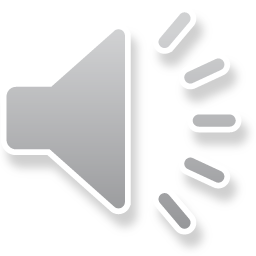 F-II. Prizes
Prizes are a simple concept with a long historical record

Notable historical prizes included
The British Longitude Prize
Louis Daguerre's method of photography
Nicolas Appert’s metal food tins

James Madison, 4th President of the U.S. and one of the key Founding Fathers, advocated that the use of rewards be included in the U.S. Constitution’s IP clause

Current major prizes include the X Prize Foundation’s several $10 million dollar prizes, and the Clay Mathematics Institute’s Millennium Problems
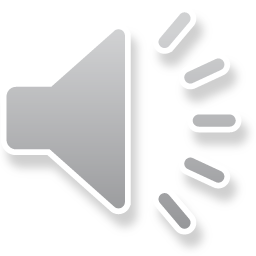 Discussion Question or Activity
Discussion Question
Should and how can innovation policy be best aligned to encourage social progress?  Are “utterly pointless innovations in beer” (Feschuk) an unavoidable consequence of the focus on innovation?

Activity
Find an example of a library  that is extolling a new service, program or procedure as ‘innovative’ and critically assess it.
Is what is being claimed as innovative really that innovative?
What benefits does the innovation offer for users or librarians?
Is the term ‘innovative’ simply being used as a sort of branding/marketing/promotion exercise?
Is the innovation socially progressive?
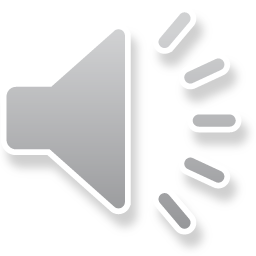 Next Week
Telecommunications Policy

Read McNally et al. (2017f), Taylor (2013), and CRTC (2016)
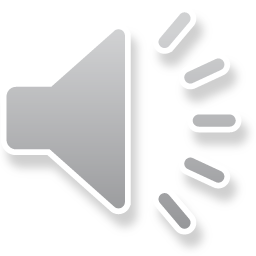 Sources:
Arora, Ashish, Marco Ceccagnoli and Wesley M. Cohen. 2008. “R&D and the  Patent Premium.” International Journal of Industrial Organization, 26: 1153-1179.
Arrow, Kenneth J. 1962. “Economic Welfare and the Allocation of Resources for Invention.” In The Rate and Direction of Incentive Activity: Social and Economic Factors. Princeton: Princeton University Press:  609-626.
Bacon, Francis. 1625/1912. “Of Innovations.” In Bacon’s Essays. Sydney Ed. Sydney Humphries (Ed.). London: Adam and Charles Black, 132-134. 
Baldwin, John, Petr Hanel and David Sabourin. 2000. “Determinants of Innovative Activity in Canadian Manufacturing Firms: The Role of Intellectual Property Rights,” Statistics Canada Analytical Studies Branch Research Paper, 122, (2000): http://www.statcan.gc.ca/pub/11f0019m/11f0019m2000122-eng.pdf
Bronk, Richard. 1999. Progress and the Invisible Hand: The Philosophy and Economics of Human Advance. London: Warner Books.
Bynjolffson, Erik and Andrew McAfee. 2011. Race Against the Machine. Lexington, MA: Digital Frontiers Press.
Bynjolffson, Erik and Andrew McAfee. 2014. The Second Machine Age. New York: W. W. Morton.
Hardin, Garrett. 1968. “The Tragedy of the Commons.” Science, 162(3589): 1243-1248. 
Heller, Michael. 2008. The Gridlock Economy: How Too Much Ownership Wrecks Markets, Stops Innovation, and Costs Lives. New York: NY, Basic Books. 
Jaffe, Adam B. 2000. “The U.S. Patent System in Transition: Policy Innovation and the Innovation Process.” Research Policy, 29: 531-557.
Landes, William M. and Richard A. Posner. 2003. The Economic Structure of Intellectual Property Law. Cambridge, MA: Belknap Press.
Sources:
Marx, Karl, and Friedrich Engels. 1848/1985. The Communist Manifesto. London: Penguin. 
Rogers, Everett M. 2003. Diffusion of Innovations. 5th Ed. New York: Free Press.
Scherer, F. M. 1999. New Perspectives on Economic Growth and Technological Innovation, Washington, DC: Brookings Institute.
Schumpeter, Joseph A. 1912/1934. The Theory of Economic Development. Redvers Opie (Trans.). New Brunswick, NJ: Transaction.
Schumpeter, Joseph A. 1942/2008. Capitalism, Socialism and Democracy. New York: Harper Perennial.
Shapiro, Carl. 2000. “Navigating the Patent Thicket: Cross Licenses, Patent Pools, and Standard Setting.” Innovation Policy and the Economy, 1: 119-150. 
Smith, Adam. 1776/2003. An Inquiry into the Nature and Cause of the Wealth of Nations. New York: Bantam Classics.
Solow, Robert M. 1956. “A Contribution to the Theory of Economic Growth.” Quarterly Journal of Economics, 70(1): 65-94. 
Solow, Robert M. 1957. “Technological Change and the Aggregate Production Function.” The Review of Economics and Statistics, 39(3): 312-320. 
Stevenson, Jane and Bilal Kaafarani. 2011. Breaking Away: How Great Leaders Create Innovation that Drives Sustainable Growth – And Why Others Fail. New York: McGraw Hill.
Weber, Max. 2003. The Protestant Ethic and the Spirit of Capitalism. Talcott Parsons (Trans.), Mineola, NY: Dover.
WIPO. 2015. World Intellectual Property Indicators. http://www.wipo.int/edocs/pubdocs/en/wipo_pub_941_2015.pdf
Sources (Slide X)
Bronwyn H. Hall, “Business and Financial Method Patents, Innovation, and Policy,” NBER Working Paper, 14868, (2009), 8 and 12: http://www.nber.org/papers/w14868  
Wesley M. Cohen, Richard R. Nelson and John P. Walsh, “Protecting Their Intellectual Assets: Appropriability Conditions and Why U.S. Manufacturing Firms Patent (Or Not),” NBER Working Paper, 7552, (2000), 2;
John Baldwin, Petr Hanel and David Sabourin, “Determinants of Innovative Activity in Canadian Manufacturing Firms: The Role of Intellectual Property Rights,” Statistics Canada Analytical Studies Branch Research Paper, 122, (2000), 17: http://www.statcan.gc.ca/pub/11f0019m/11f0019m2000122-eng.pdf 
David Schwartzman, Innovation in the Pharmaceutical Industry, (Baltimore, MD: Johns Hopkins University Press, 1976), 323-24; 
C.T. Taylor and Z. A. Silberston, The Economic Impact of the Patent System, (Cambridge: Cambridge University Press, 1973), 346; 
John Baldwin, Innovation and Intellectual Property, Statistics Canada Cat. No. 88-515XPE, (Ottawa, ON: Statistics Canada, 1997), 18 and 21; 
Wesley M. Cohen, Akira Goto, Akiya Nagata, Richard R. Nelson and John P. Walsh, “R&D Spillovers, Patents and the Incentives to Innovate in Japan and the United States,” Research Policy, 31, (2002), 1354. 
Ian Hargreaves, Digital Opportunity: A Review of Intellectual Property and Growth, (2011), 17:  http://www.ipo.gov.uk/ipreview-finalreport.pdf 
Edwin Mansfield, Mark Schwartz and Samuel Wagner, “Imitation Costs and Patents: An Empirical Study,” The Economic Journal, 91(364), (1981), 915; 
Edwin Mansfield, “Patents and Innovation: An Empirical Study,” Management Science, 32(2), (1986), 175; 
Richard C. Levin, Alvin K. Klevorick, Richard R. Nelson, Sidney G. Winter, Richard Gilbert, and Zvi Griliches, “Appropriating the Returns from Industrial Research and Development,” Brookings Papers on Economic Activity, 1987(3), (1987), 794; 
Anthony Arundel, “The Relative Effectiveness of Patents and Secrecy for Appropriation,” Research Policy, 30, (2001), 615; 
Nijab Harabi, “Appropriability of Technical Innovation: An Empirical Analysis,” Research Policy, 24, (1995), 983;
Nuria Gonzalez-Alvarez and Mariano Nieto-Antolin, “Appropriability of Innovation Results: An Empirical Study in Spanish Manufacturing Firms,” Technovation, 27, (2007), 289; 
Knut Blind, Jakob Edler, Rainer Frietsch and Ulrich Schmoch, “Motives to Patent: Empirical Evidence from Germany,” Research Policy, 35, (2006), 661; and, 
Alan Hughes and Andrea Mina, “The Impact of the Patent System on SMEs,” Centre for Business Research, University of Cambridge Working Paper, 411, (2010), 17-18: http://www.cbr.cam.ac.uk/pdf/WP411.pdf
Image Sources
Slide D-V. “Sealed Crustless Sandwich” Kretchman, L. C. and D. Geske. US Patent Application No. 08/986,581, Patent No. 6,004,596. http://pdfpiw.uspto.gov/.piw?Docid=06004596&homeurl=http%3A%2F%2Fpatft.uspto.gov%2Fnetacgi%2Fnph-Parser%3FSect1%3DPTO1%2526Sect2%3DHITOFF%2526d%3DPALL%2526p%3D1%2526u%3D%25252Fnetahtml%25252FPTO%25252Fsrchnum.htm%2526r%3D1%2526f%3DG%2526l%3D50%2526s1%3D6,004,596.PN.%2526OS%3DPN%2F6,004,596%2526RS%3DPN%2F6,004,596&PageNum=&Rtype=&SectionNum=&idkey=NONE&Input=View+first+page  
Slide E-III. “Atomic Bomb.” Geralt. PD. https://commons.wikimedia.org/wiki/File:Atomic-bomb-1011738_640.jpg
Comments and Critique
Comments and critique on this presentation and any other material for LIS 598 Information Policy – Winter 2017 can be sent to Michael B. McNally at: mmcnally@ualberta.ca

Comments and critique will be used to improve future iterations of these materials